El futuro del IGFII Reunión Regional Preparatoria del IGFRío de Janeiro – 11-13 de agosto de 2009
Pablo Accuosto
Instituto del Tercer Mundo (ITeM)
¿El IGF debe continuar?
¿Se han agotado los objetivos para los que fue creado?

¿Aporta hacia el cumplimiento de los compromisos de la Agenda de Túnez? (en particular el párrafo 72)
El futuro del IGF - Pablo Accuosto
Reunión anual del IGF
Está contribuyendo al cumplimiento de la Agenda de Túnez 

Párrafo 72 de la Agenda de Túnez:

a) debatir temas de políticas públicas relativos a los elementos claves de la gobernanza de Internet, con objeto de contribuir a la sostenibilidad, la solidez, la seguridad, la estabilidad y el desarrollo de Internet;

b) facilitar el diálogo entre organismos que se ocupan de políticas públicas internacionales transversales y relacionadas con Internet, y debatir temas que no se han incluido en el mandato de organismos existentes;

c) facilitar la comunicación con las organizaciones intergubernamentales apropiadas y otras instituciones en temas de su competencia;

d) facilitar el intercambio de información y de mejores prácticas, y en este sentido aprovechar plenamente las competencias de las comunidades académica, científica y técnica;
El futuro del IGF - Pablo Accuosto
Reunión anual del IGF
Espacio innovador de debate de políticas públicas
Contribuye a la comprensión de los temas
Permite un mayor conocimiento entre todos los actores



No existencia de compromisos para llegar a textos
Mecanismos de participación abiertos e inclusivos

Es importante mantener un encuentro anual sobre IG
El futuro del IGF - Pablo Accuosto
Sin embargo…
Es necesario asumir y/o profundizar…
h) contribuir a la creación de capacidad para la gobernanza de Internet en países en desarrollo, aprovechando lo más posible los conocimientos y las competencias locales;

i) promover y evaluar permanentemente la materialización de los principios de la CMSI en los procesos de gobernanza de Internet;

j) debatir temas relativos a los recursos críticos de Internet, entre otras cosas;

k) ayudar a encontrar soluciones a los problemas que plantea la utilización correcta o incorrecta de Internet, que son de particular interés para el usuario común;
e) aconsejar a todas las partes interesadas, sugiriendo soluciones y medios para que Internet esté disponible más rápidamente y esté al alcance de un mayor número de personas en los países en desarrollo;

f) fortalecer y mejorar la participación de las partes interesadas en los mecanismos de gobernanza de Internet actuales y/o futuros, en particular los de países en desarrollo;

g) identificar temas emergentes, exponerlos ante los organismos competentes y el público en general, y, en su caso, formular recomendaciones;
El futuro del IGF - Pablo Accuosto
¿Cómo debe continuar el IGF?
Acuerdos forzados
Pérdida de la riqueza en el debate
Entre Escila y Caribdis
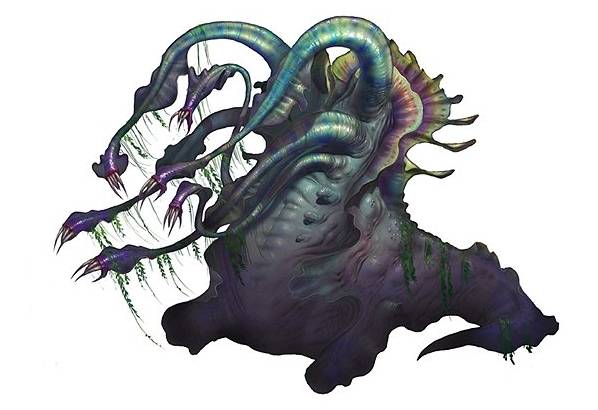 Debate sin resultados
Pérdida de relevancia
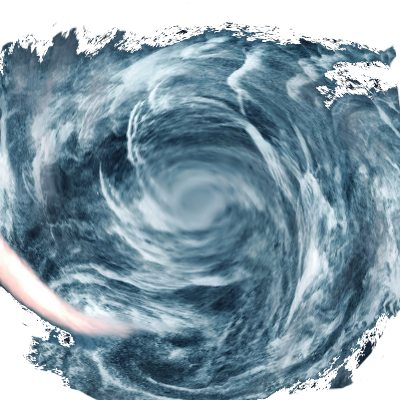 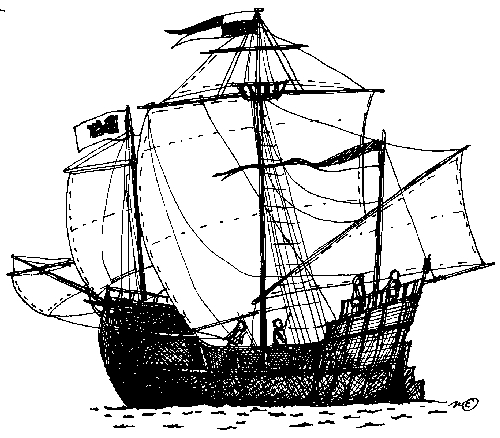 El futuro del IGF - Pablo Accuosto
Entonces…
Es necesario corregir el rumbo
 
El IGF debe aportar recomendaciones

No significa tomar decisiones
El futuro del IGF - Pablo Accuosto
El IGF como ámbito de articulación
MAG
El futuro del IGF - Pablo Accuosto
Propuesta
Ideas, propuestas, etc.
RECOMENDACIONES
El futuro del IGF - Pablo Accuosto
¡GRACIAS!


accuosto@item.org.uy
El futuro del IGF - Pablo Accuosto